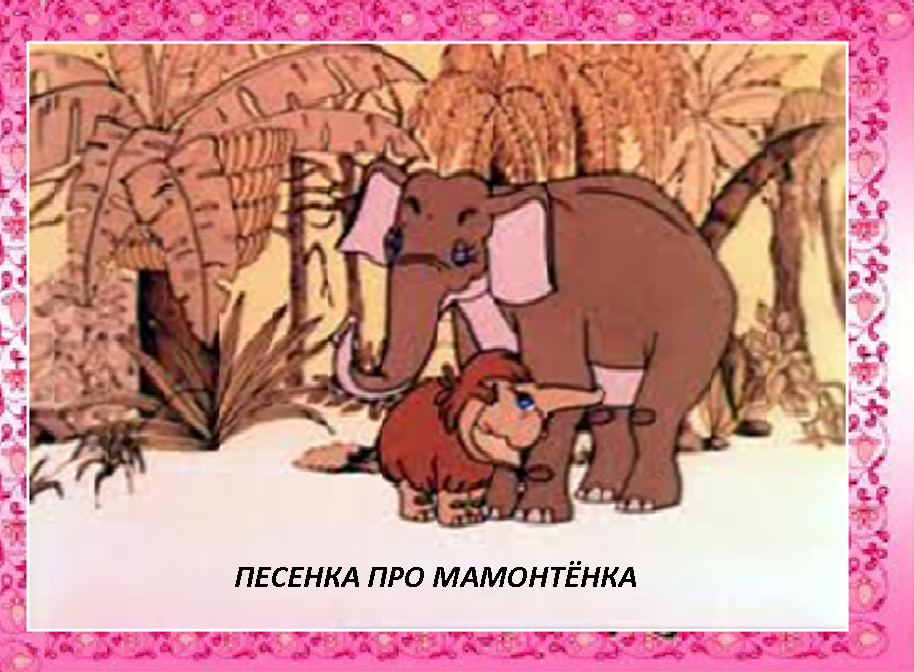 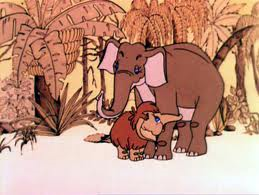 ПЕСЕНКА     МАМОНТЁНКА
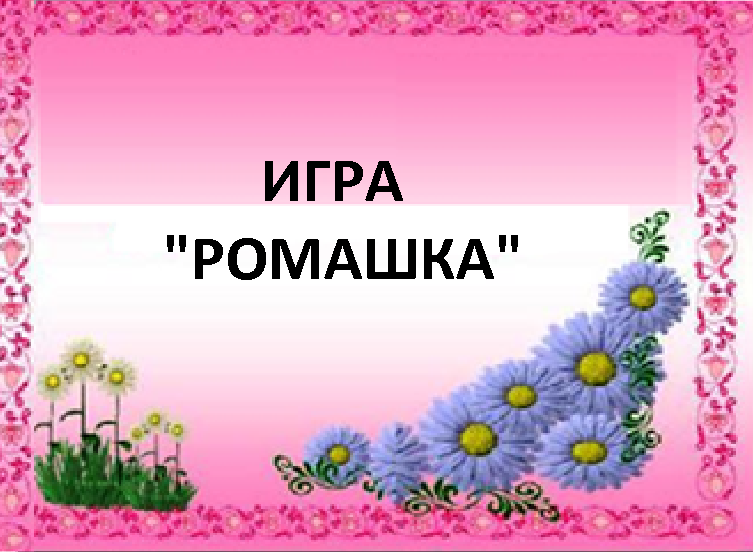 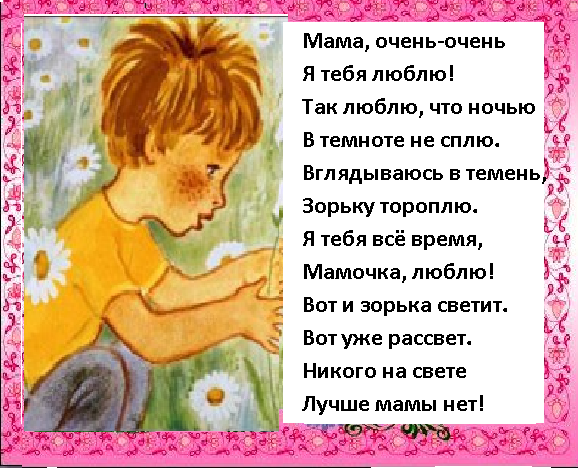 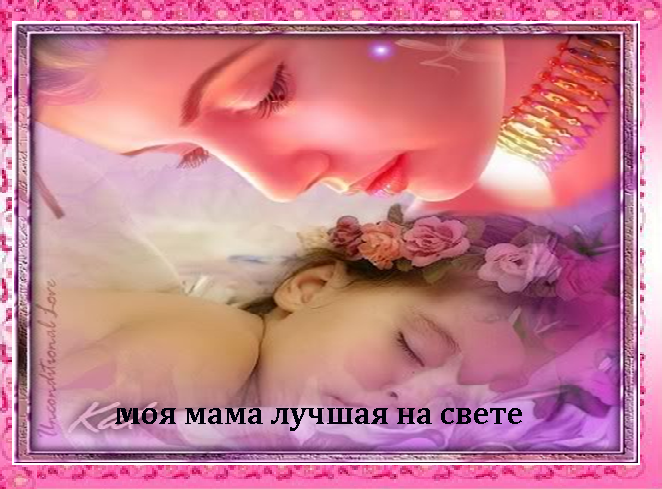 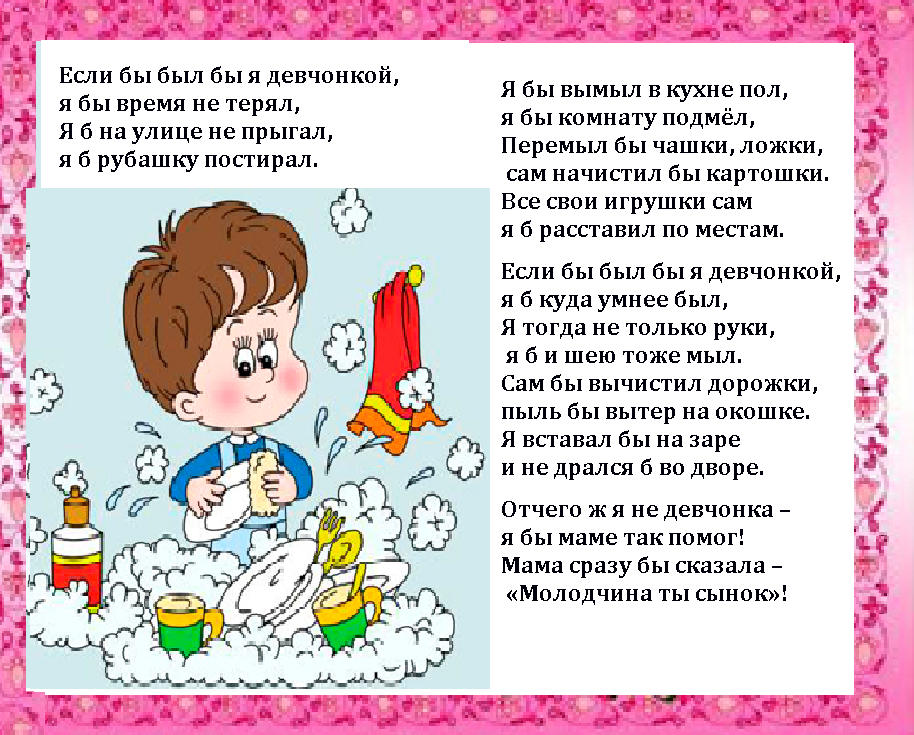 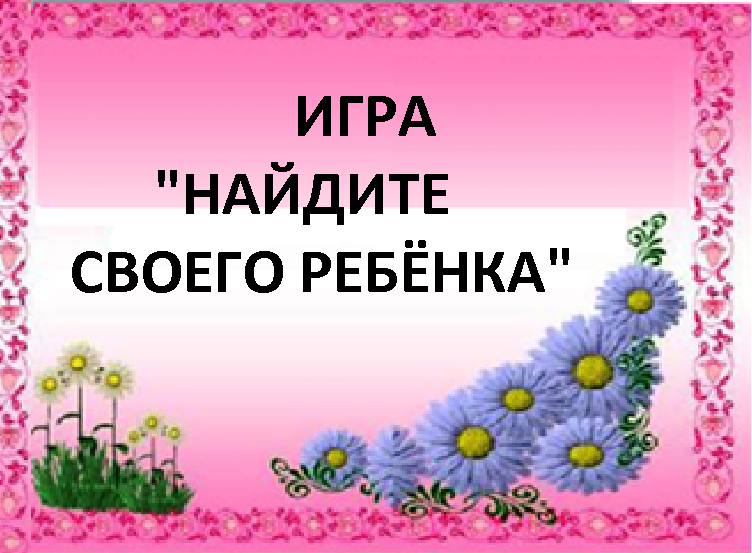 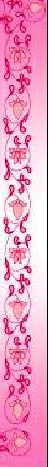 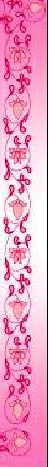 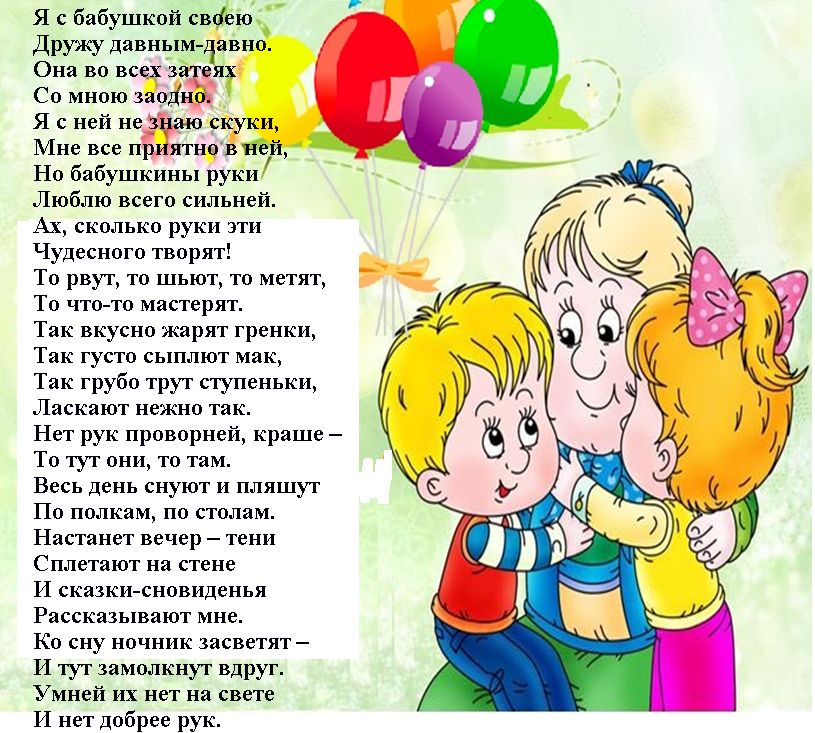